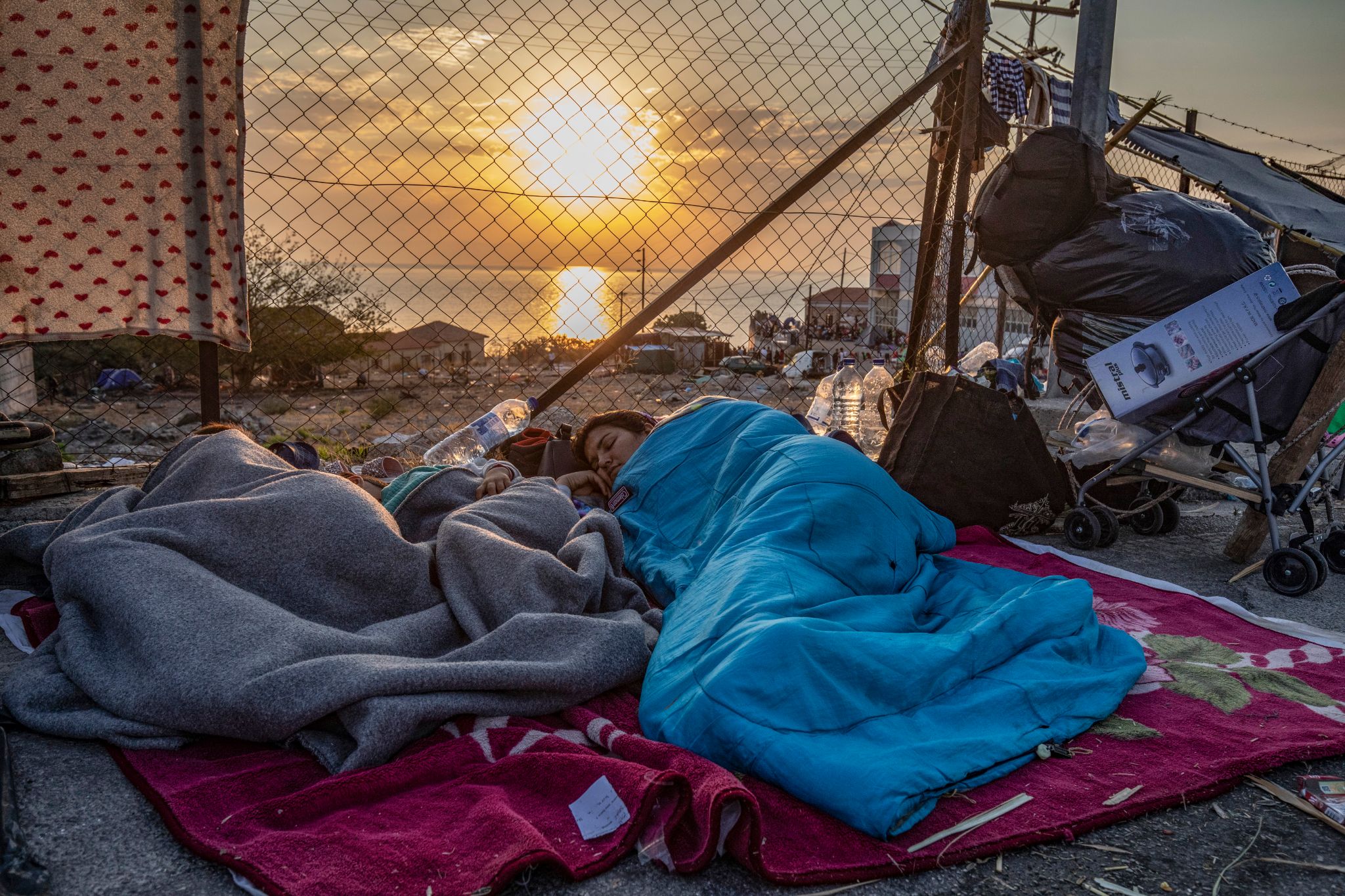 Opvang voor gestrande vluchtelingen in Griekenland
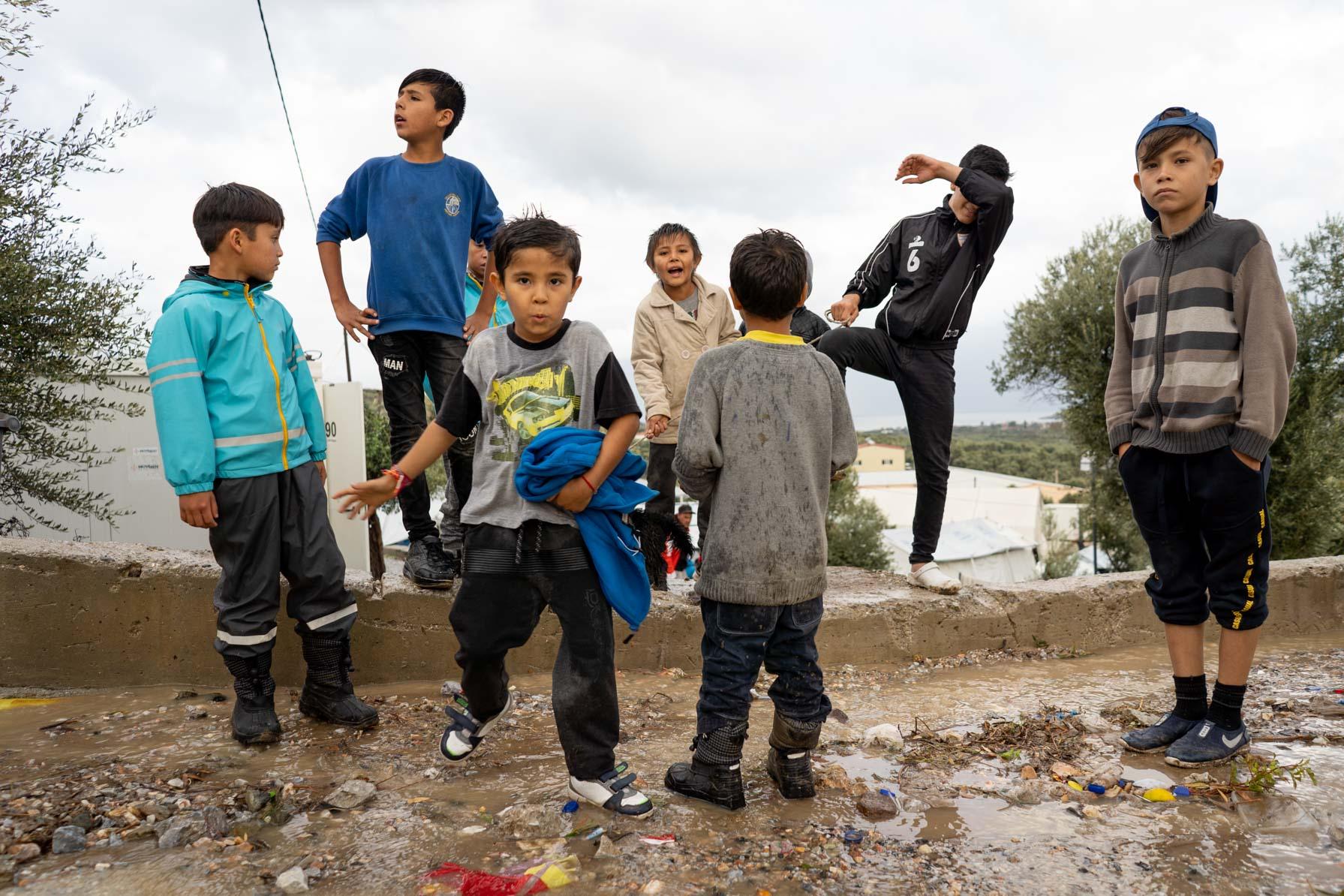 Vluchtelingen uit landen als Afghanistan, Syrië, Congo en Ethiopië, zijn in Griekenland aangekomen op zoek naar warmte, veiligheid en een betere toekomst.
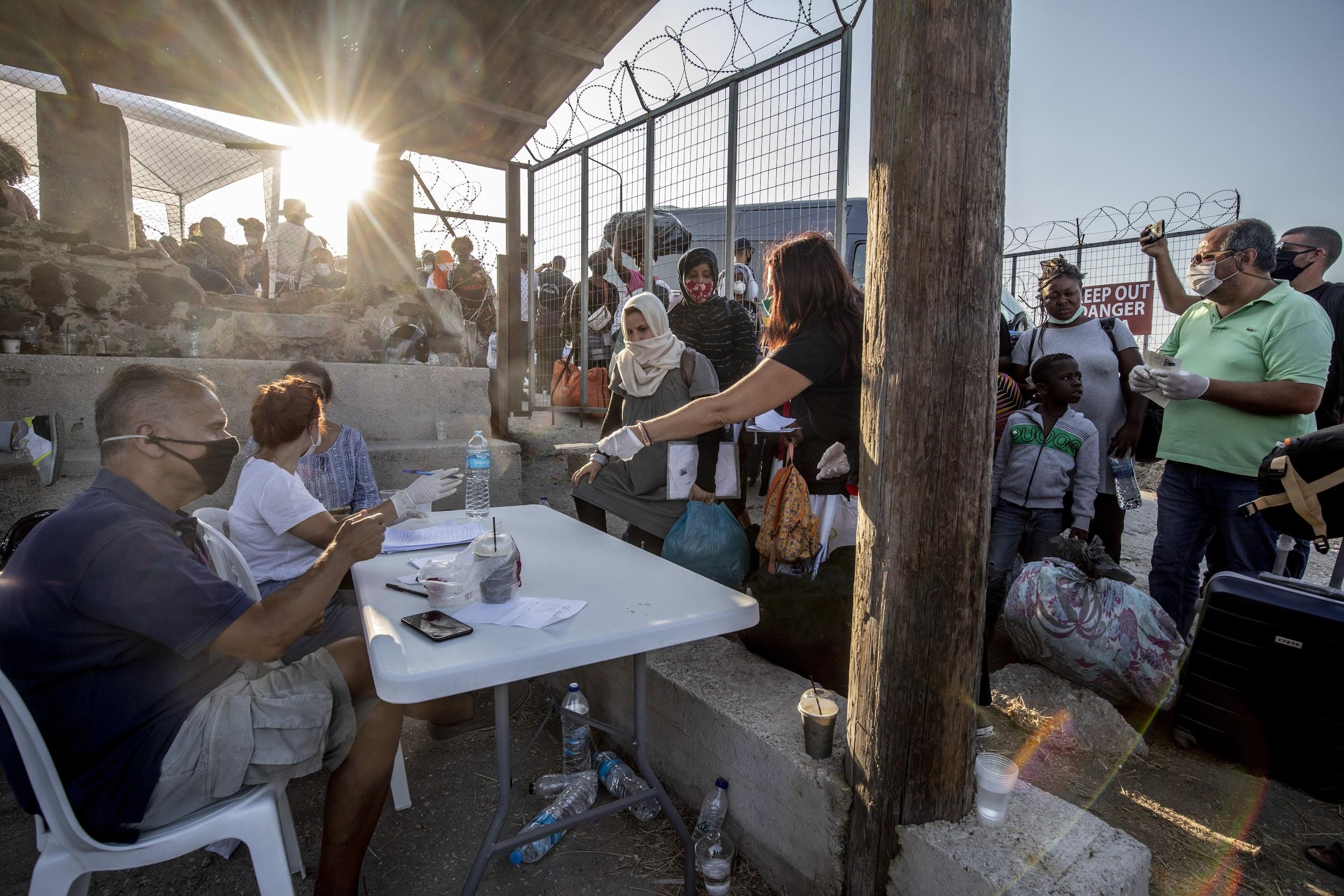 Wat ze wacht is een jarenlange procedure in een onveilig kamp, met gebrek aan alles: schoon drinkwater, medicijnen, sanitaire voorzieningen
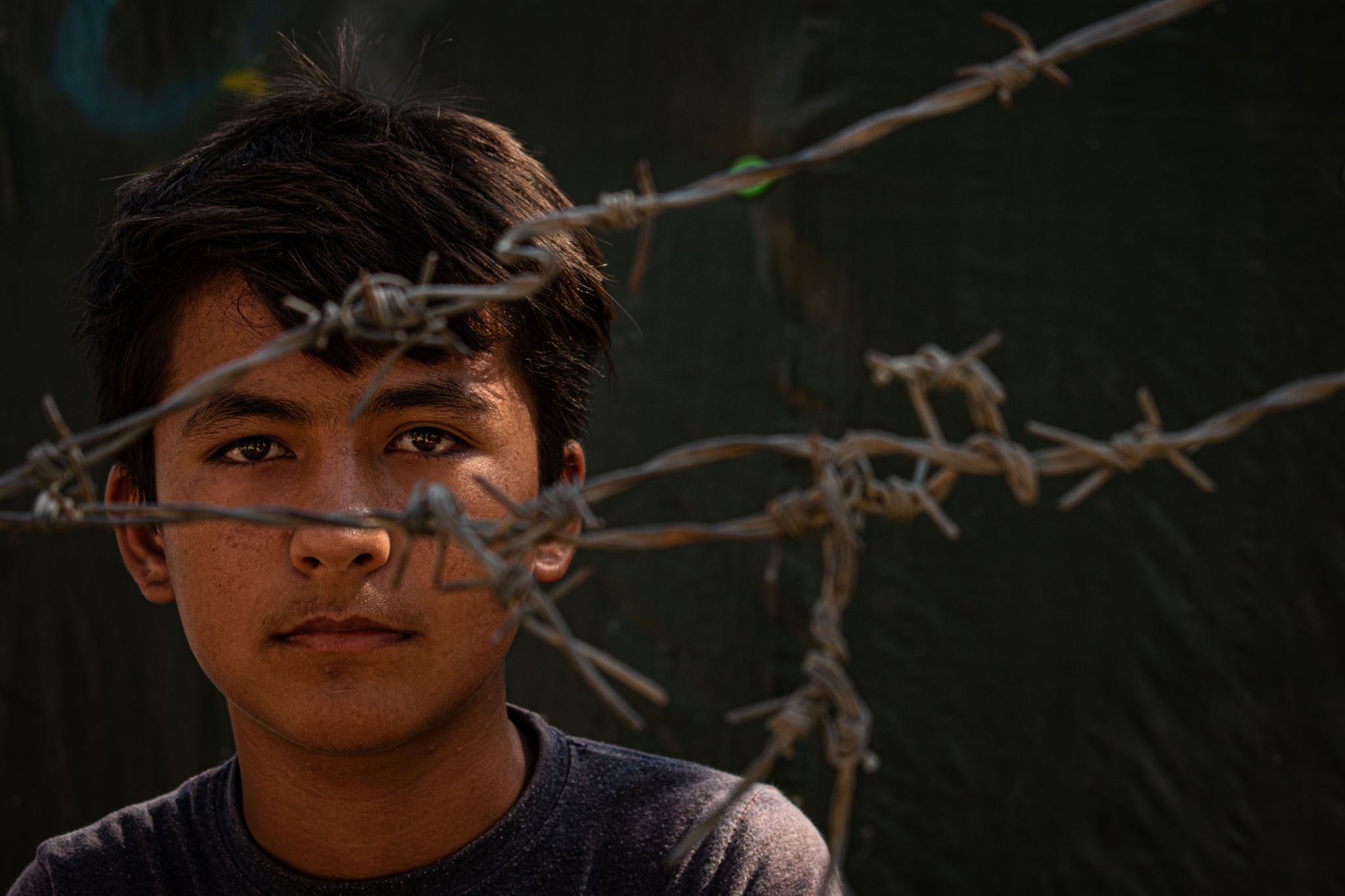 Hamid (14) uit Afghanistan is iedere dag urenlang op zoek naar voedsel en water voor zijn familie, vaak in de kou. “Ik ben bang voor het geweld hier, ik kan zomaar worden neergestoken”
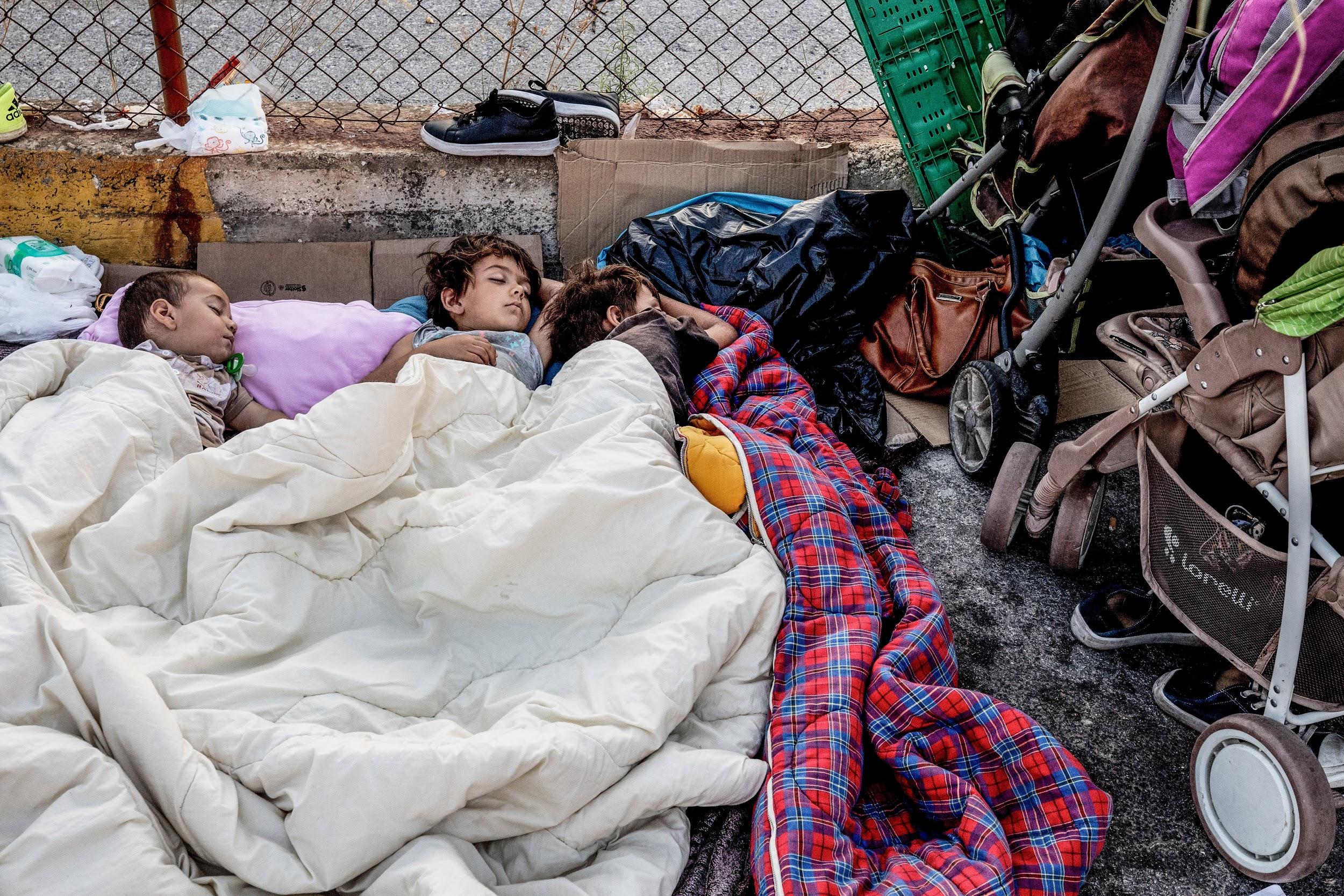 De situatie van vluchtelingen als Hamid is urgenter dan ooit.
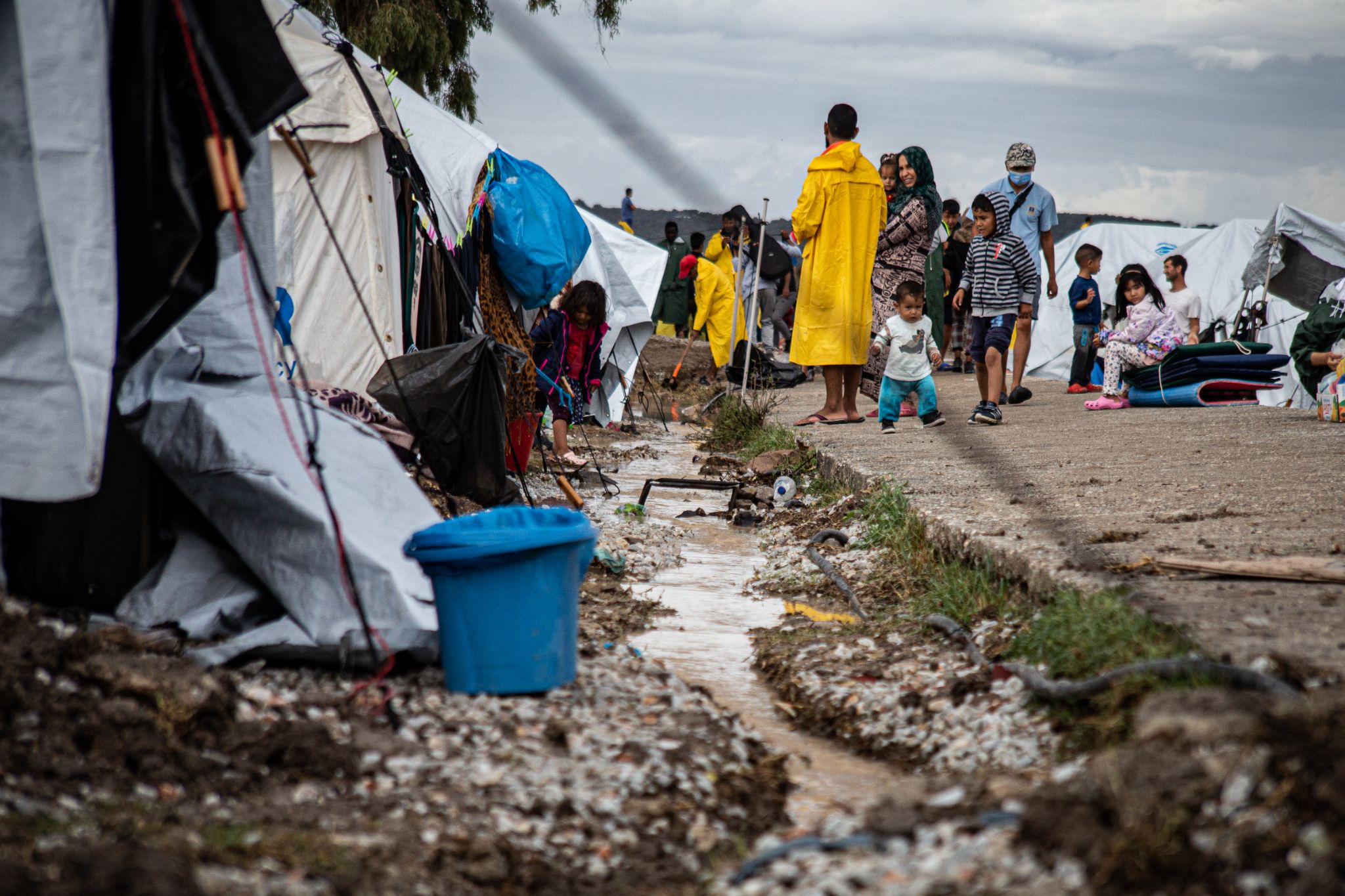 Mensen verliezen hier alles: hun vrijheid, hun hoop, hun waardigheid. Ook zij hebben recht op een menswaardig bestaan.”
Alice Kleinschmidt, hulpverleenster Borderline Lesvos, partner Kerk in Actie
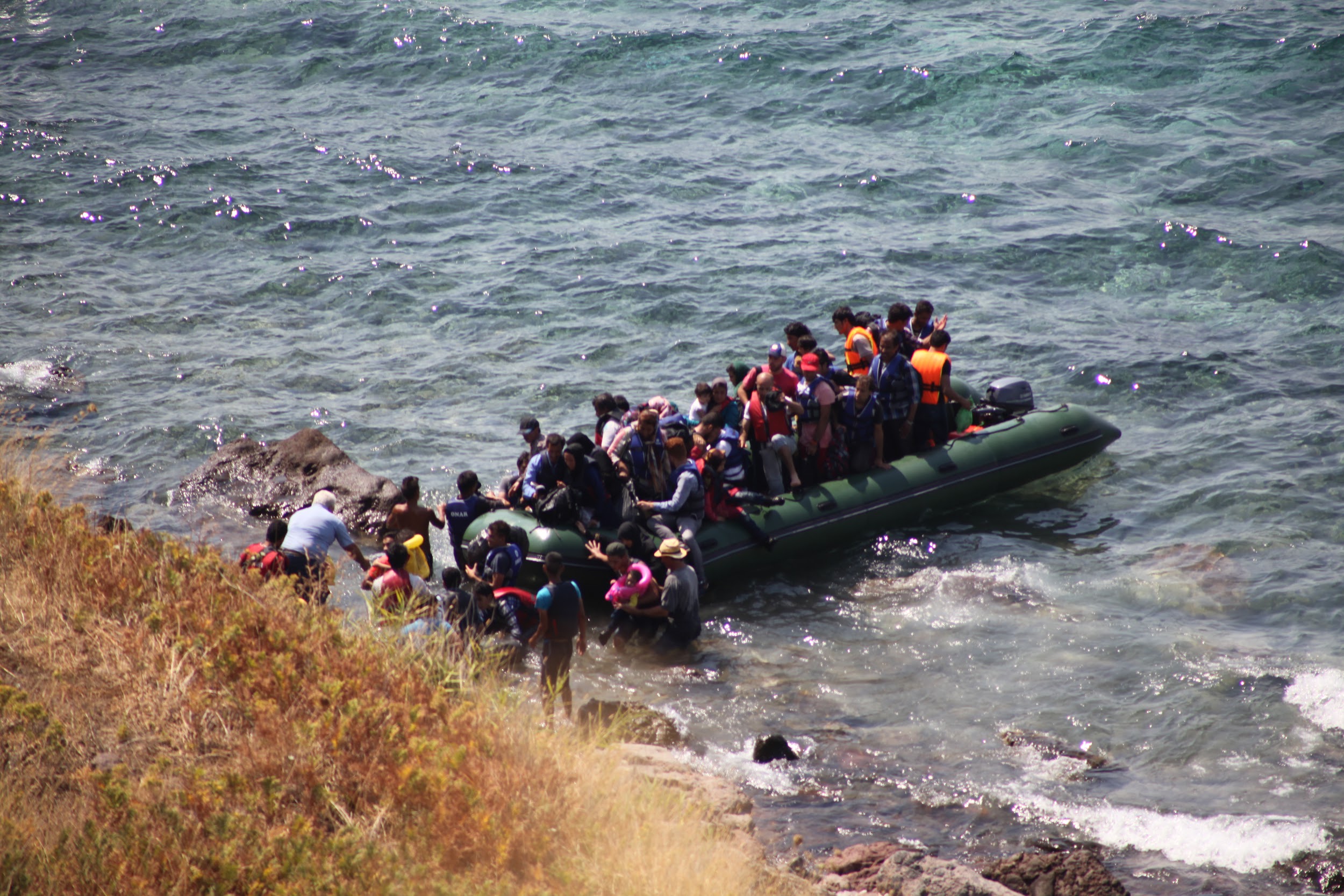 Kerk in Actie werkt in Griekenland samen met drie partners. Samen geloven we dat vluchtelingen recht hebben op een beter leven.
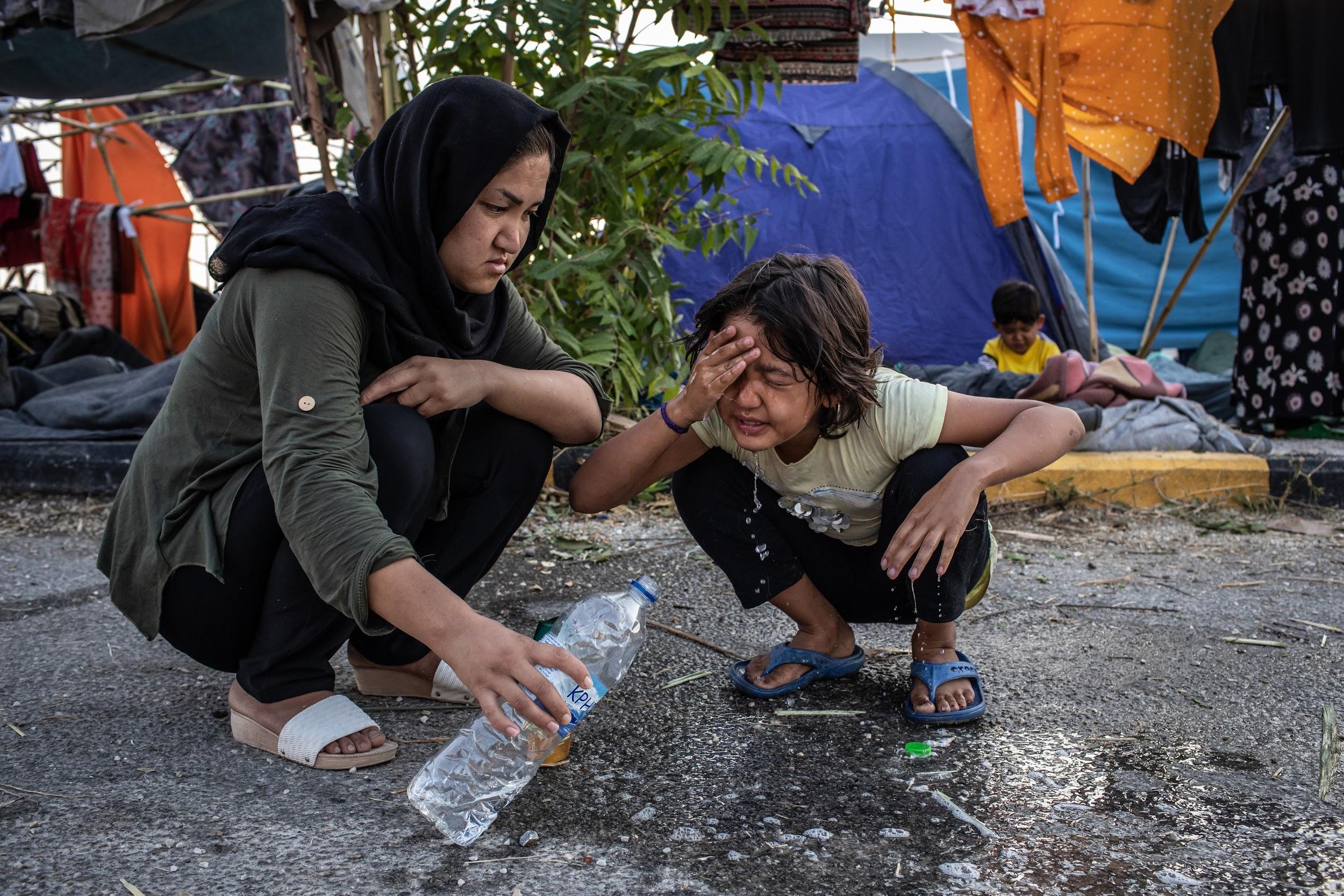 We helpen vluchtelingen met voedsel, gezondheidszorg en onderwijs en proberen hen op een betere plek te krijgen.
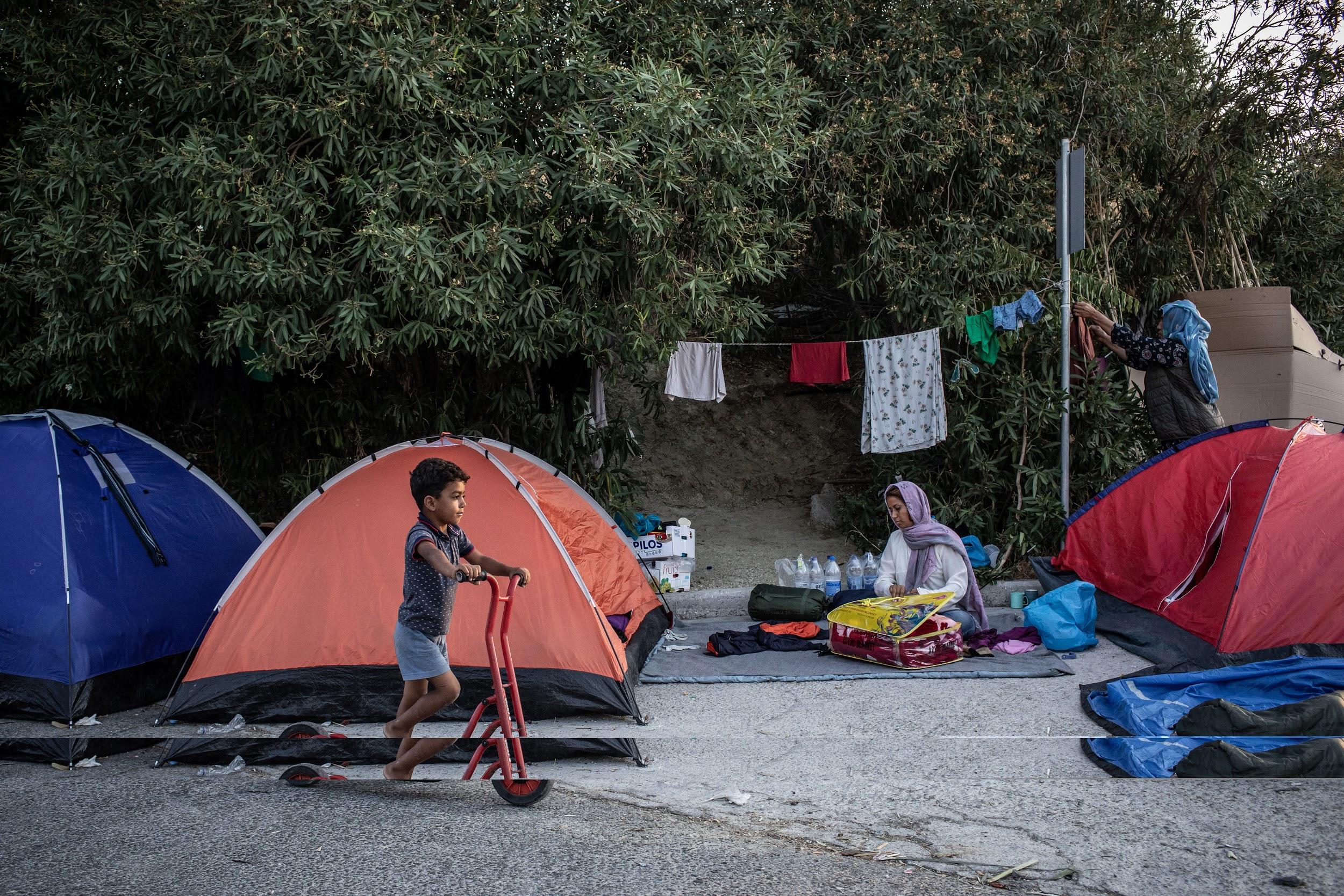 Ook worden opvangplekken ingericht voor mensen die anders op straat slapen
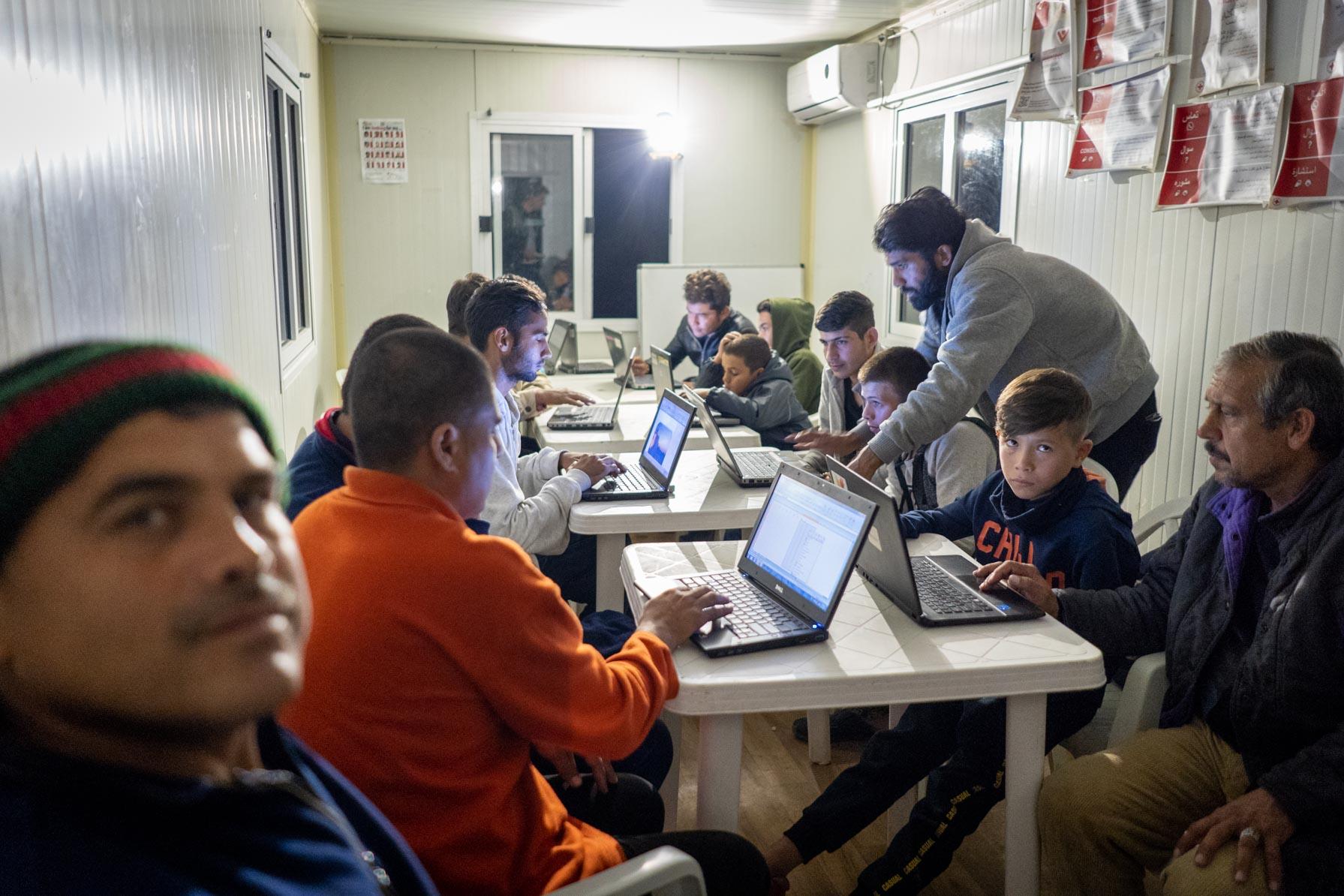 Vluchtelingen krijgen hulp in hun eigen taal bij hun procedure en bij het aanvragen van documenten
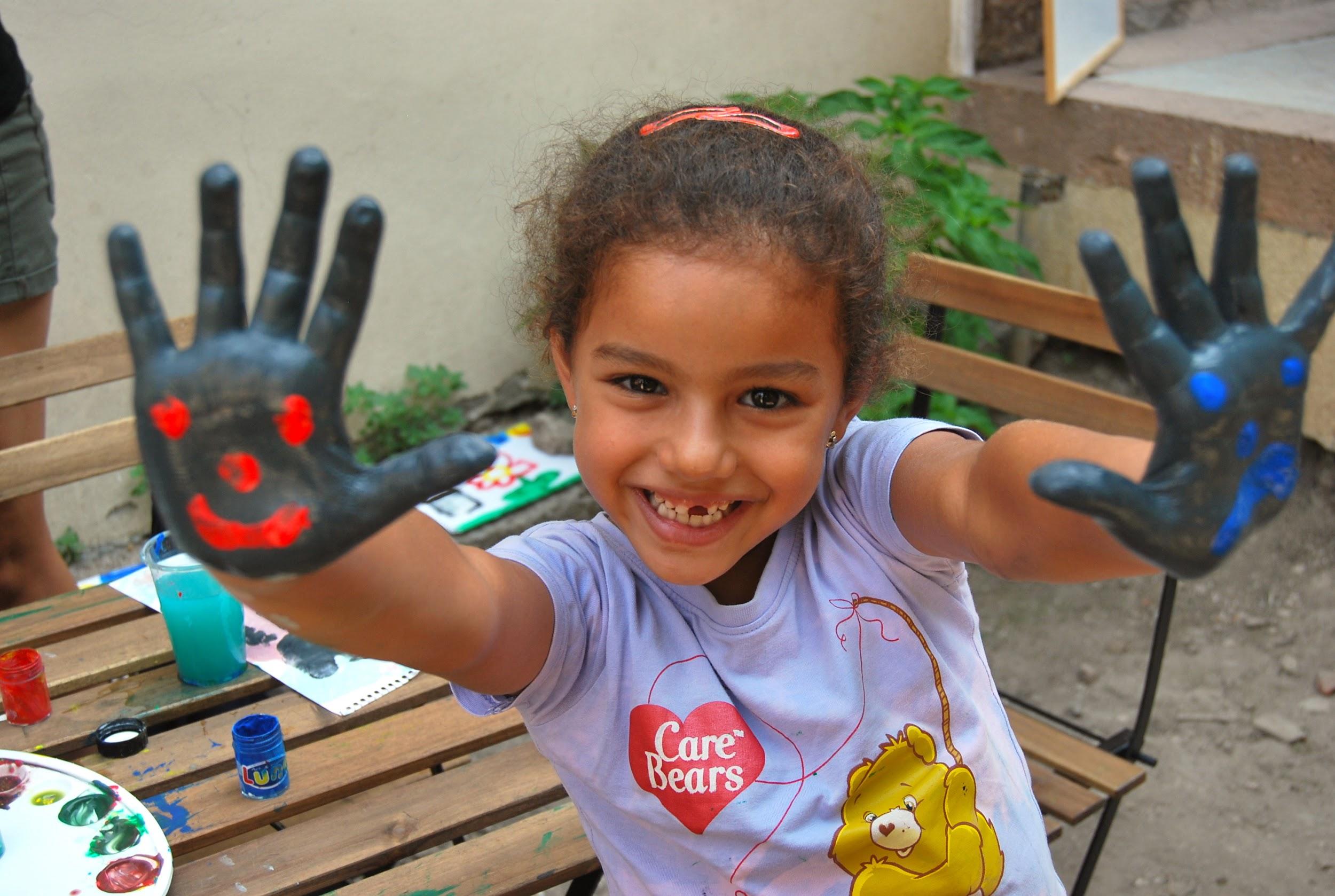 Kinderen krijgen les op een veilige plek buiten het kamp
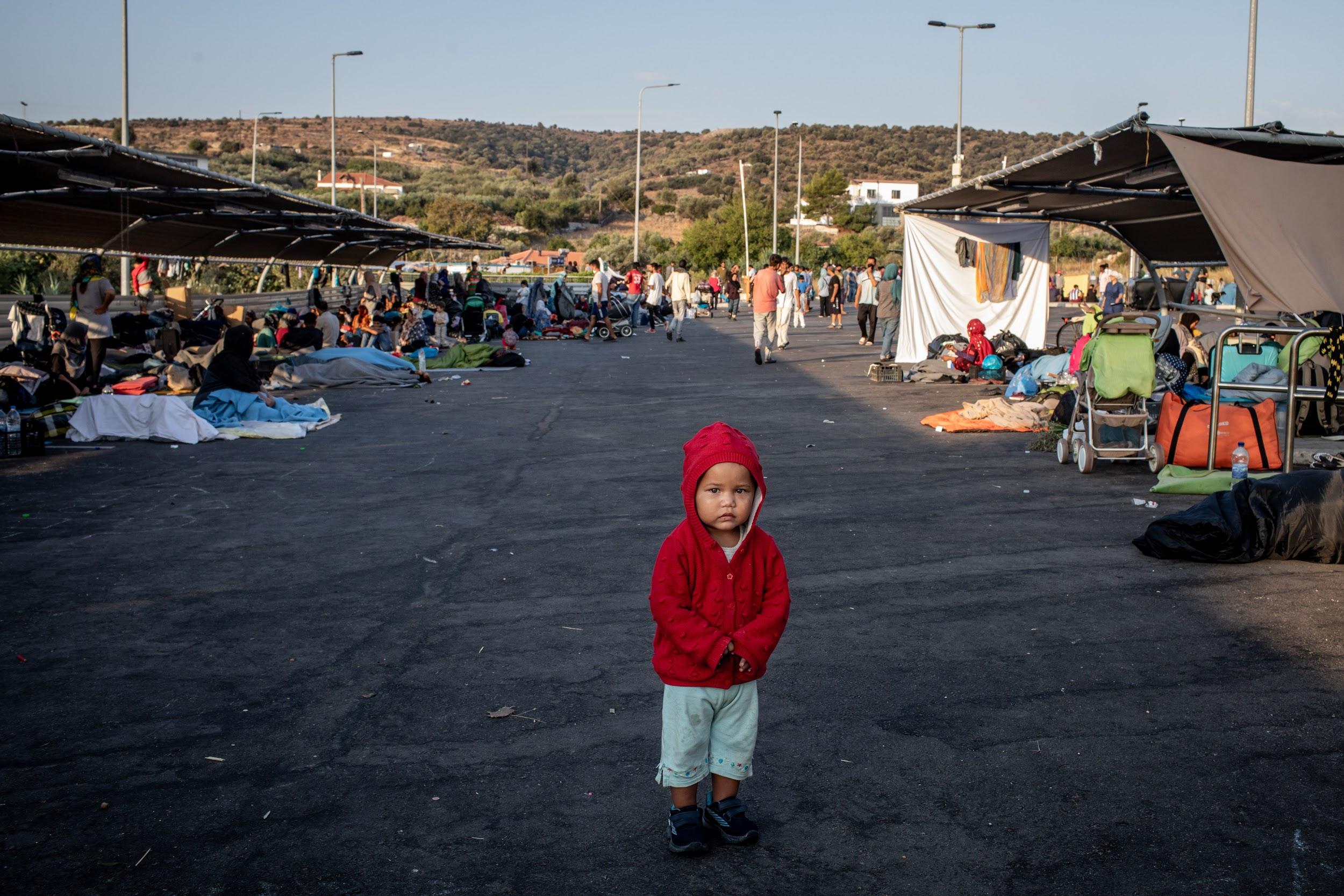 Kom ook in actie en geef gestrande vluchtelingen in Griekenland hoop op een beter leven!
Hartelijk dank voor uw steun!